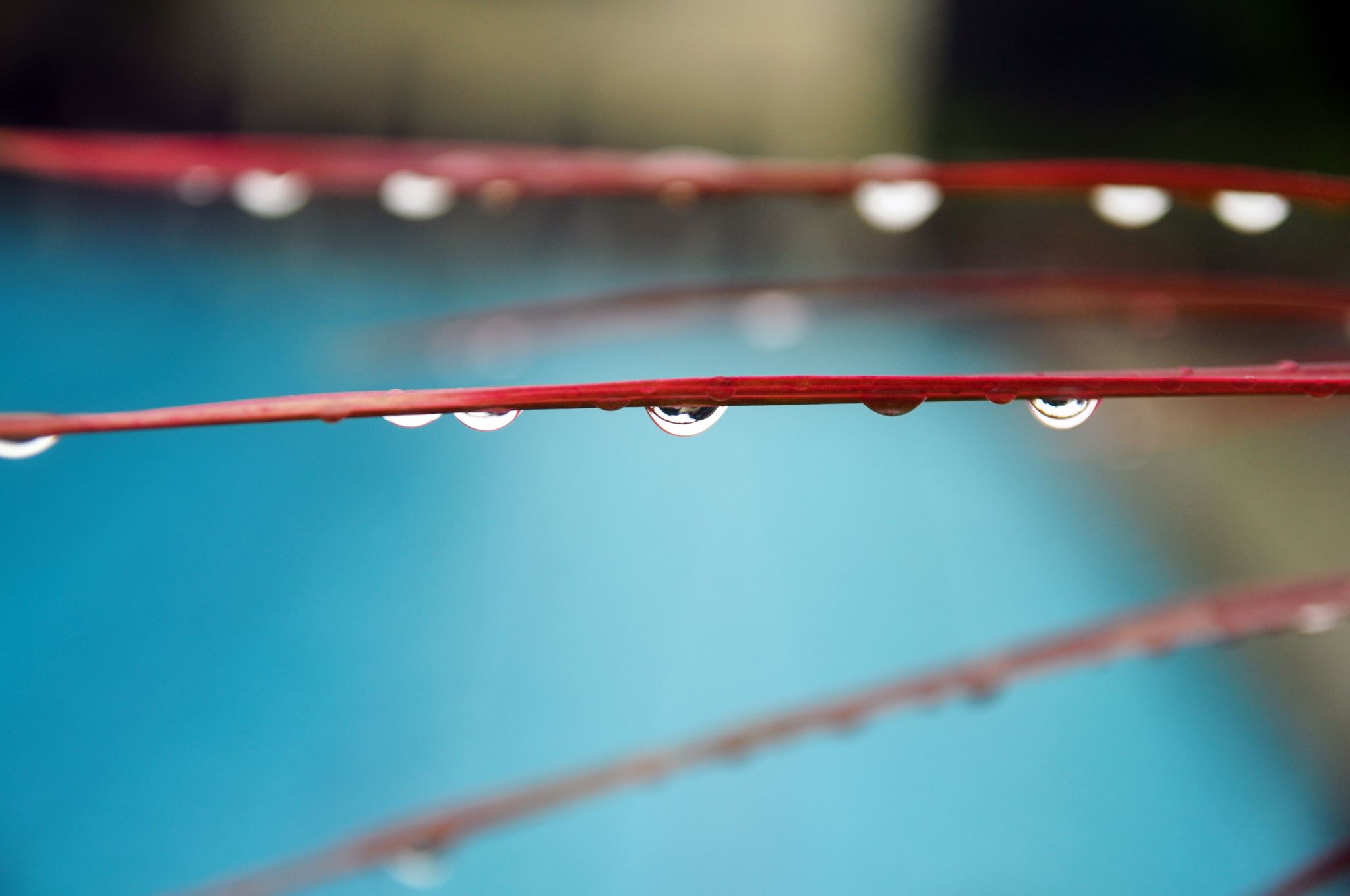 Introducción para realizar tu espacio de actividades
1.- Debes entender lo que se pide correctamente  en cada actividad
2.- Hasta la actividad número 3 es obligatorio. Si al llegar a la actividad, has encontrado alguna dificultad, pasa directamente al repostaje,, después podrás continuar a la meta o podrás regresar para comprender mejor las actividades en las que has tenido problemas
3.- Recuerda disfrutar del proceso